SpråkGode rutinesituasjonerLek
May Britt Drugli
Kultur for læring, 5/3-2019
SPRÅK
Liv Gjems
Del 1 Språkets rolle i læring
Språk
Vårt viktigste redskap for kontakt med andre + systematisere erfaringer
En effektiv måte å skape mening på, planlegge, forstå sammenhenger, dele opplevelser osv
Å lære språk = grunnlaget for å lære
Del 2: Barn i barnehagen - betydningen av å lære språk fra begynnelsen
Språklæring 1-3 år = svært viktig
Nå legges grunnlaget
Øver seg i tidlige ”protosamtaler”
Stor variasjon i hvor mange ord ettåringer kjenner og forstår (og hvor mange de har hørt)
Del 2,forts
Ansatte bør bruke ord på det som skjer + avvente svar
Alle typer situasjoner
Turtaking der barnet også er aktiv
Del 2.., forts
Barnemålrettet tale
Snakke saktere, mer rytmisk, lengre pauser, mer variasjon i tonefall og enklere setninger
Ord som gjentas ofte og tydelig læres først
Ofte MAmma, PAppa
Del 3: Den første språkinnlæringsperioden
Skal både lære ord og å kommunisere
Verbal og nonverbal kommunikasjon må henge sammen
Lærer språk ved å bruke det sammen med andre
Trenger mange ord og mye trening
Barnehagen kan kompensere
Den første ....., forts
Hvordan lærer barn ord?
Hører ofte
Ord knyttet til det som engasjerer barna
I samspill med responsive voksne
Delt oppmerksomhet i nære relasjoner
Meningsfulle = knytte til det barnet er opptatt av – feks lek
Får informasjon om ordenes betydning
Ord presenteres i setninger = lærer grammatikk
Del 4: Språkstimulerende miljøer
Ansatte bør
Snakke rolig og tydelig
Stiller (åpne) spørsmål
Lytter oppmerksomt til det de sier og svarer
Tilpasse seg barnets mestringsnivå
Både støtter + er en god modell
Språkstimulerende ...., forts
Ansatte snakker mest med språklig aktive barn = disse utvikler språket mest
Viktig å avdekke og involvere barn som sier lite, har dårlig språk!
God relasjon som grunnlag
Vekt på å involvere barna til å bruke språket
Ikke bare stille lukkede spørsmål eller instruere
Del 5: Språklige interaksjoner i barnehagehverdagen – 3-6 år
Samtaler og lek – gode arenaer 
Samtaler
Vente på sin tur 
Den som snakker forventer en respons
Ikke avbryte
God lytter
Relatere eget innspill til det som er sagt
Strategier for å reparere samtaler
Språklige interaksjoner, forts
Lek som arena for å lære språk
Mange erfaringer med å bruke språk
Fremmer språkutviklingen
Men: noen trenger støtte for å bli inkludert i god lek
Del 6: Å lese bøker
Gode bøker – rikere språk enn muntlig tale
Lesing av bøker
Fremmer språkutvikling
Språkforståelse, språktilegnelse, språkets struktur
Kunnskap
Gode relasjoner
Små barn liker å lese den samme boken
Bør aktiveres feks ved å peke
Å lese bøker..., forts
Bør lese for alle barn hver dag
Oppmuntre barn som ikke er opptatt av bøker – en til en, eller liten gruppe
Bygge på barnas interesser
GODE RUTINESITUASJONER
Noen smakebiter
Ulike typer situasjoner – ulike samspillsmuligheter
Bringesituasjonen om morgenen
Måltid
Søvn og hvile
Garderobesituasjonen
Skifte bleie 
Henting om ettermiddagen
Hvordan løse oppgaven OG fremme godt samspill og positive opplevelser
Felles holdninger og praksis – sentralt
Del 1 Teoretisk ramme
Gode relasjoner grunnlag for positiv utvikling
Alle områder
Bærebjelke i barnehagens arbeid
Støtter
Emosjonell- og sosial utvikling
Språkutvikling
Læring
Motstandskraft
Relasjoner – et felles ansvar
Ikke i et vakuum
Kollektiv kultur og gode relasjoner på alle plan
Tydelige verdier 
Trygghet – relasjoner kan være sårbart
Subkulturer – kan oppstå
Feks Hva er ”lov” å si om et barn
Del 2 Utviklingsfremmende samspill
Organisering (=ramme)
Emosjonell støtte
Støtte læring og språk
Organisering
Særlige krav til organisering og ledelse i rutinesituasjoner
Ramme for samspill
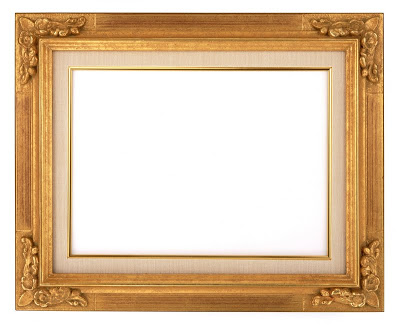 Organisering, forts
Ikke for lite
Usikkerhet, uro, venting, kaos
Ikke for mye
Instrumentell, korrigerende, lite rom for barna
Finne den gode balansen
Organisering, forts
Gode og gjennomtenkte rutiner 
Felles praksis
«Velsmurt maskineri»
Forutsigbarhet
Ytre trygghet
Mestring
Trening på selvregulering
Trygge og samkjørte voksne
Er i forkant
Mer tid til samspill
Positiv ledelse = setter ord på det som skjer, skal skje
Gode beskjeder
Emosjonell støtte = gode relasjoner
Sensitive voksne
Er tilstede – fysisk og psykisk
Fanger opp barnas uttrykk, atferd og behov
Gir gode og tilpassede responser
Bekrefter følelser = sentralt for relasjoner
Gir støtte og hjelp ved behov
Støtte læring og språk
Følge barnas oppmerksomhet/initiativ  = klar for læring
Utvide og berike det som skjer her og nå
Læringsfremmende responser
Støtte språkutvikling via åpne spørsmål, turtaking, introdusere nye ord, 
Støtte barnas dialog med hverandre
Del 3:Her presenteres forskning på ulike rutinesituasjoner
Barna (Booren mfl., 2012; Nyland, 2004)
Mindre engasjerte
Mindre aktive
Mindre selvstendige


TROLIG STOR VARIASJON
Mellom avdelinger/grupper og enkeltpersoner
Generelt – lite forskning 
Ikke alltid så gode
Ansatte
Mindre sensitive
Mindre stimulering
Både mht språk og læring
Mindre nyanserte refleksjoner 
Mest fokus på det praktiske
Del 4 Gode rutinesituasjoner
Rutinesituasjoner – tar mye tid
Bør ha god kvalitet
Forslag til gjennomføring basert på forskning og anerkjente samspillselementer + refleksjonsspørsmål
Lek og eksperimenterende virksomhet
Sarah Damgaaerd og Stig Broström
Del 1: Innledning
Barn og lek –to sider av samme sak
Lek viktig i seg selv
Lek en viktig pedagogisk aktivitet
Del 2: Forskning og teori om lek
Enighet om at lek fremmer trivsel og utvikling
Ikke full enighet om lekens innhold/form
Fri lek vs pedagogstøttet lek?
Lek og/eller læring?
Forskning...., forts
Kjennetegn ved lek
Kompleks
Prosessorientert og målrettet
Frivillig og spontan
Fri for utrygghet og trusler
Indre motivert
Subjektiv gjenspeiling av virkeligheten
Fiksjon, late-som
Kreativ
Barna er autonome og selvbestemmende
Forskning..., forts
Ulike former for lek 
Langsom progresjon – leken blir mer og mer kompleks
1-2 år: undersøker og leker med gjenstander
2 år: mer opptatt av nye handlinger – feks imiterer voksne 
3-4 år: rollelek- går inn i rollen 
5-6 år: regler i rolleleken, fantasi, improvisasjon mm
Del 3: Møte mellom lek og læring
I tillegg til frilek – også lekende pedagogikk
Lek kan fremme utvikling – men ikke automatisk
Når leken bidrar til nye tanker og handlinger
Voksne kan bidra til å berike lek
Barna skal lede an – stille seg til rådighet
Sensitivitet nødvendig
Kan skape en leke-læringsmiljø
Møte mellom...., forts
Voksne kan inkludere barn som står utenfor leken
Må ha god lekekompetanse for å støtte disse barna = gi dem en rolle i leken som fungerer
Kan inndra ulike materialer i leken – feks fremme lese-og matematiske ferdigheter
Del 4: Den eksperimenterende virksomhetens betydning for menneskets tenkning
Følelser skaper bro mellom barnets indre og ytre verden
Leken fremmer følelser som aktiverer hjernen – bla tenkning 
Barnet vurderer det som erfares utfra indre følelser (er dette bra eller ikke?)
Aktivering av sanser (til flere til bedre) = fremmer hjernens utvikling
Del 4 ..., forts
Flow 
Særlig form for motivasjon
En tilstand av bla fordypning, nytelse, mening
Glemmer tid og sted
Lagres i hukommelsen
Del 4..., forts
Kreativitet = selvoverskridelse
Starter med en nysgjerrighet
Vil undersøke nærmere
Finne en mulig løsning – tenke 
Komme frem til en ny ide
Prøve ut
Del 4.... forts
Hvordan støtte barns kreativitet
Hva fanger deres nysgjerrighet
Still åpne spørsmål
Trekk inn andre barn
Observer hva de gjør – hvordan de undersøker
Støtt barna i å bruke sanser, kropp, materialer
La barna få tid
Lag et prosjekt basert på barnas interesse
Del 5: Tilegnelse av verden på en lystbetont måte
Lek og eksperimenterende virksomhet – barnets lyst er rettet mot selve aktiviteten
Tre erfaringsformer
Den sanselige
Den analytiske
Den estetiske (det potensielle rom)
Den sanselige og den estetiske får barnet til å se muligheter – ikke bare det objetive/fastlagte
Del 5..., forts
Lek i naturen
Et viktig erfaringsrom
Lekemiljø
Miljøet betyr mye for lek og kreativitet
Hvordan utløses barnets utforskertrang?